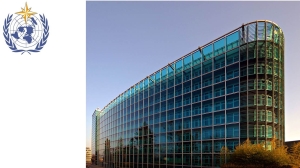 Groundwater data- France
Ninth Hydrology DWG Workshop
Geneva, Switzerland
S.Grellet - BRGM
18 September 2018
Setting the scene
GroundWater data
Various ‘monolithic’ silos
Well / borehole
Piezometer
Quality / quantity observations
Raw / validated observations
Other…

Some are than 20 years old
With lot of databanks/specific tools associated
French Water 
Information 
System 
- data
BRGM data
Ninth Hydrology Domain Working Group Workshop
Setting the scene
GroundWater data
National data repository VS research ‘one-shot’ acquired data

Various regulations
National water law
Various EU directives 
Environmental:  ex : 2000/60/EC Water Framework Directive
Data exchange: INSPIRE (2007/2/EC), …
French Water 
Information 
System 
- data
BRGM data
Ninth Hydrology Domain Working Group Workshop
Challenges
Water does not (often) stay in its compartment…
 Groundwater Information Network data highly linked to other information systems
 ex : surface/ground interaction, freshwater abstraction, agricultural practices …

Our goal




Not breaking (too much) previous system…
Opening this up using interoperability
Ninth Hydrology Domain Working Group Workshop
How
Work in defining internationally agreed standards
Semantic / technical
EU : INSPIRE, EU projects/reportings
OGC : HydroDWG , SWE, IEs, GeoscienceDWG

Apply/demonstrate those at national level
Map national standards to those

Have those de facto used when starting new projects
Ninth Hydrology Domain Working Group Workshop
How
Have tools support those standards
Enhance tools
52N SOS : 
GroundWaterML 2.0 –  GW_GeologyLog
SOS GetDataAvailability V2 (from INSPIRE)
FraunhoferIOSB/FROST-Server (SensorThings) : 
INSPIRE requirements for Env. Monitoring Facility
GeoServer app – schema : 
link to SolR indices to support WFS on big volumes (ex : Millions of Borehole)
QGIS GMLAS application schema toolbox

Test new approaches
BLiV (BRGM Linked Data viewer) : started during ELFIE
Ninth Hydrology Domain Working Group Workshop
How
Demonstrate
A game changer : working on small data labs

Faster, does not require to refactor preexisting system(S) to be able to show something

Videos are fantastic communication methods
More friendly than a presentation
Easier to pass around (spreading the word when you are not around)

Many examples (endpoints / links to video) on this page
https://external.opengeospatial.org/twiki_public/HydrologyDWG/GINsForWMOCHy 
Under “French Groundwater Information Network”
Ninth Hydrology Domain Working Group Workshop
How
Leverage funding / capacity
INSIDE research pole
French joint research center between BRGM, French Biodiversity Agency, IFREMER, MNHN 
https://github.com/INSIDE-information-systems (recent GitHub, will push more content there)
BRGM research capacity
https://github.com/BRGM 

EU research projects
Publications, RDA help : but costs time
 why are not OGC standards recognized as such ?

Funding from other national projects
Ninth Hydrology Domain Working Group Workshop
How
Create close collaboration network
With sister agencies

With active SMEs in open source / interoperability world

With institutions
Ex : INSPIRE maintenance
Ninth Hydrology Domain Working Group Workshop
Concrete examples
French GIN – linked data use case
To provide stable and resolvable links to resources
To allow reference / data citation
Independant from underlying technologies used to provide data
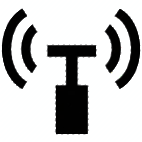 I am #Piezometre/00634X0147/PZ1.2
attached to #Borehole/00634X0147/PZ1.2

I have a lot of #GroundWater Levels observations regarding #EntiteHydroGeol/107AK01
I am #Piezometre/00634X0147/PZ1.2
attached to #Borehole/00634X0147/PZ1.2
I am #EntiteHydroGeol/107AK01

I am monitored by #Piezometre/00634X0147/PZ1.2
I am #EntiteHydroGeol/107AK01
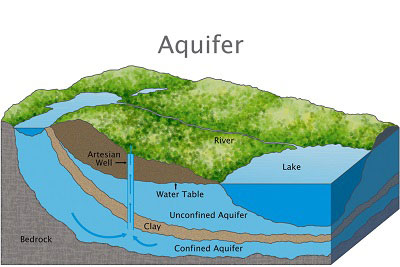 #GroundWater Levels obs. from #Piezometre/00634X0147/PZ1.2
Ninth Hydrology Domain Working Group Workshop
Concrete examples
Resolver
overview
URI
MimeType
& a bit of semantics
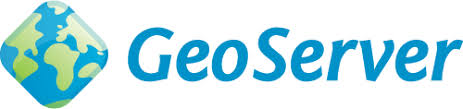 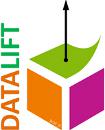 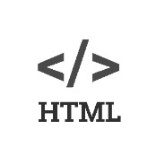 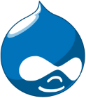 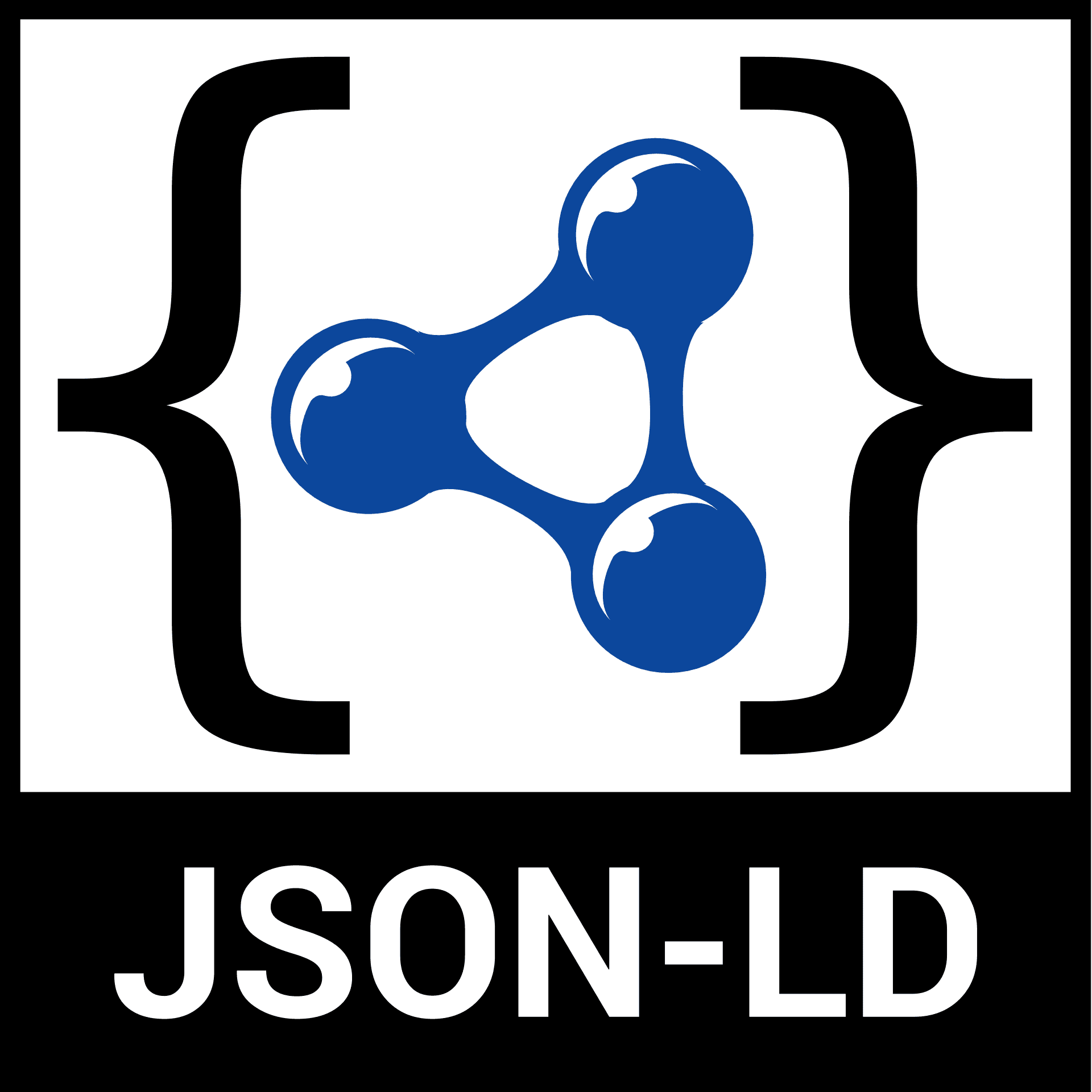 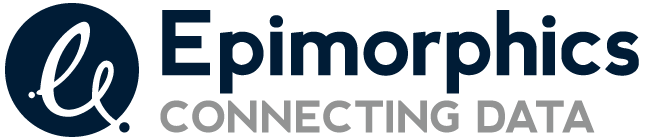 app-schema
Ninth Hydrology Domain Working Group Workshop
Concrete examples
Resolver
overview
https://data.geoscience.fr/id/hydrogeounit/121AS01
ld+json | rdf+xml | text/turtle
gml+xml
text/html
rdf+xml | text/turtle
ld+json
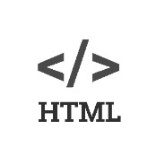 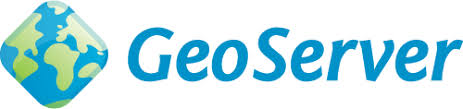 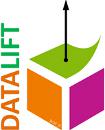 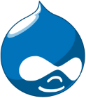 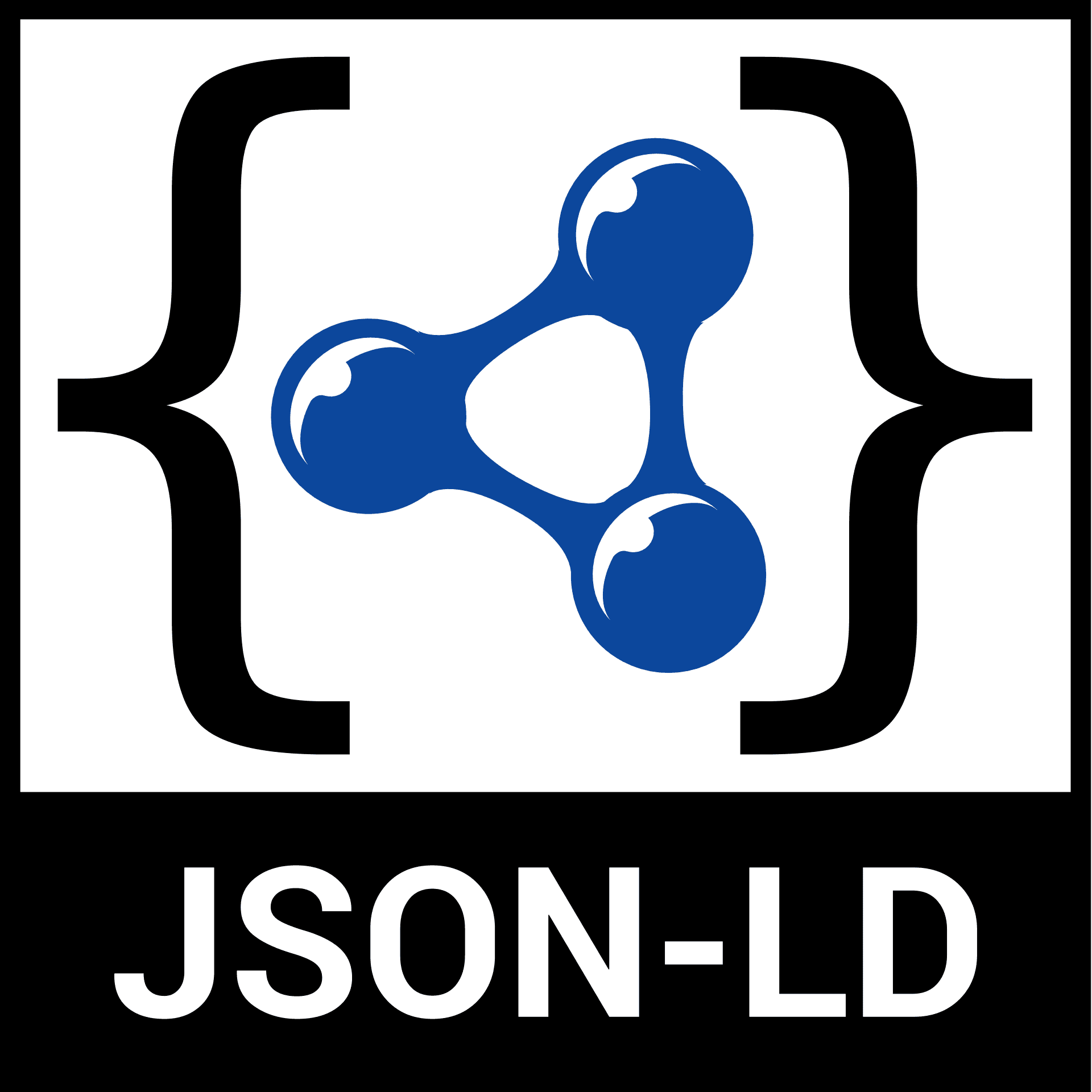 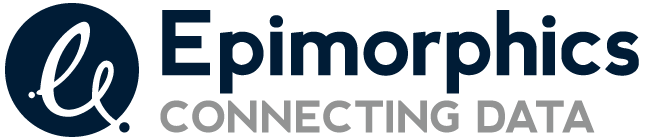 app-schema
Files, ldproxy
Ninth Hydrology Domain Working Group Workshop
Concrete examples
Resolver
overview
https://data.geoscience.fr/id/hydrogeounit/121AS01
ld+json | rdf+xml | text/turtle
gml+xml
text/html
rdf+xml | text/turtle
ld+json
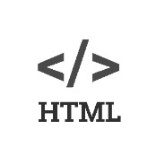 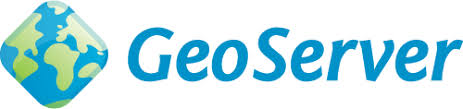 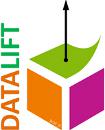 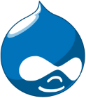 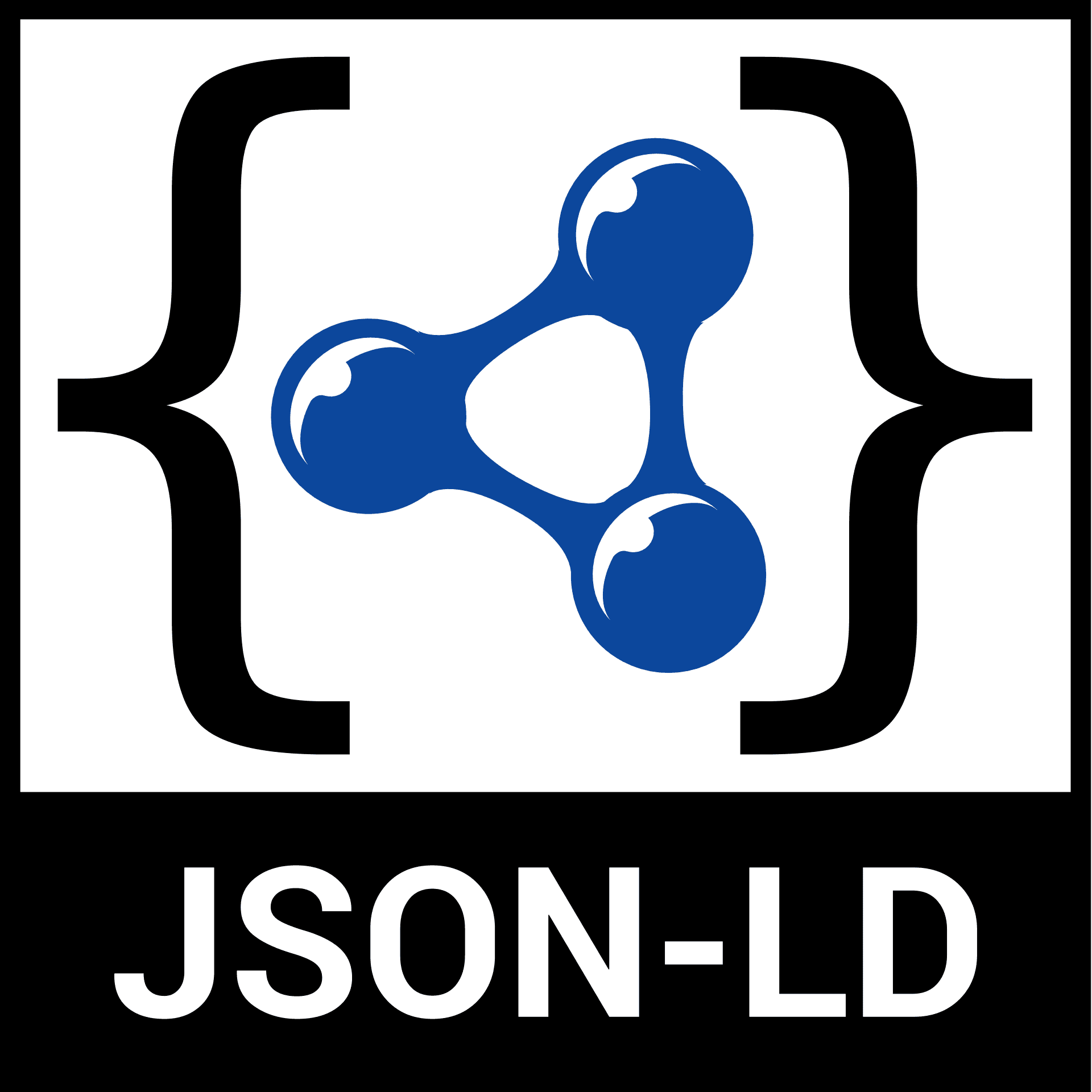 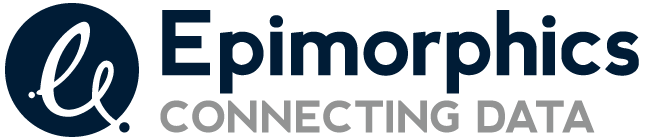 app-schema
Files, ldproxy
Ninth Hydrology Domain Working Group Workshop
Concrete examples
Resolver
mechanics
HTTP Server and cache
cache
Load balancing
Load balancing
Rewrite proxy
Rewrite proxy
Ninth Hydrology Domain Working Group Workshop
Concrete examples
Resolver
mechanics
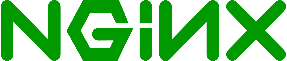 cache
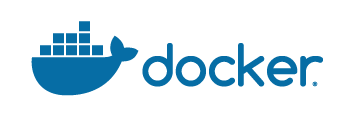 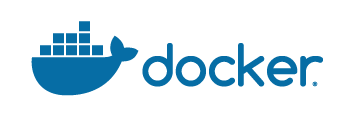 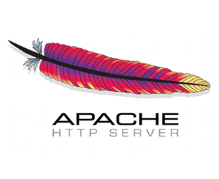 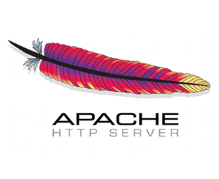 Rewrite
rules
Ninth Hydrology Domain Working Group Workshop
Concrete examples
QGIS GML application schema toolbox
Ninth Hydrology Domain Working Group Workshop
Concrete examples
BLiV – ELFIE videos
 Surface-ground water networks interaction 
Surface/groundwater related monitoring networks
Ninth Hydrology Domain Working Group Workshop
Concrete examples
BLiV – ELFIE videos
 Surface-ground water networks interaction 
Surface/groundwater related hydro systems
Ninth Hydrology Domain Working Group Workshop
Concrete examples
BLiV – ELFIE videos
Monitoring facility / feature of interest / observations
Ninth Hydrology Domain Working Group Workshop
Concrete examples
LinkedData Registry
BRGM recent decision to implement / contribute to ukgovld registry (https://github.com/UKGovLD/registry-core) 

RDFying French national registries and mapping to sister agencies and international one

Example here : 
Chemical parameter (nitrate) : https://data.geoscience.fr/ncl/par/1340
Taxa naming (salmo trutta fario) :  https://data.geoscience.fr/ncl/apt/2221
Units of measure (milligrams per cubic meter) : https://data.geoscience.fr/ncl/urf/133  

More details in tomorrow’s session : “Vocabularies in water, particularly for freshwater quality measurements”
Ninth Hydrology Domain Working Group Workshop
Remaining
THE challenge: Research & Development -> production
Easier 
for URI / linked data registry
when new project/ try to have interoperability standards de facto adopter

Hard
Refactoring historical database (closer to interop standards)

Success
Raw groundwater quantity observation dabase (many hydroDWG pres),
Groundwater level forecast (MeteauDesNappes -> hydroDWG pres),
URI resolver
LinkedData registry
Ninth Hydrology Domain Working Group Workshop
Coming up
Data & API
Logs (hydrogeology, geology, ?soil?)
All exposed using GWML2 GW_GeologyLog

OGC SensorThings API Part 1 : 
in production on French national observation database
Ex : http://sensorthings.brgm-rec.fr/SensorThingsGroundWater/v1.0 
authorised as an INSPIRE endorsed download service :
Paper ( https://doi.org/10.3390/geosciences8060221) 
Now need official production services,
have a QGIS plugin
Ninth Hydrology Domain Working Group Workshop
Coming up
Linked data
Linked data registry
Finance ukgovld evolutions, Use it in every project
Contribute to the upcoming EU register federation (http://inspire-regadmin.jrc.ec.europa.eu/ror/ )

Continue our linked data experimentation under INSIDE : 
see tomorrow’s pres

Push ELFIE’s outcomes
ER, Implement ER recommendations
Google dataset search worksession during INSPIRE conference this week
Analyse server logs  : 
Whats happening on our URIs (used ? By whom ?)
Ninth Hydrology Domain Working Group Workshop
Coming up
Patience


Things specified in INSPIRE took around 8/10 years to start being used 
Ninth Hydrology Domain Working Group Workshop
Thank you
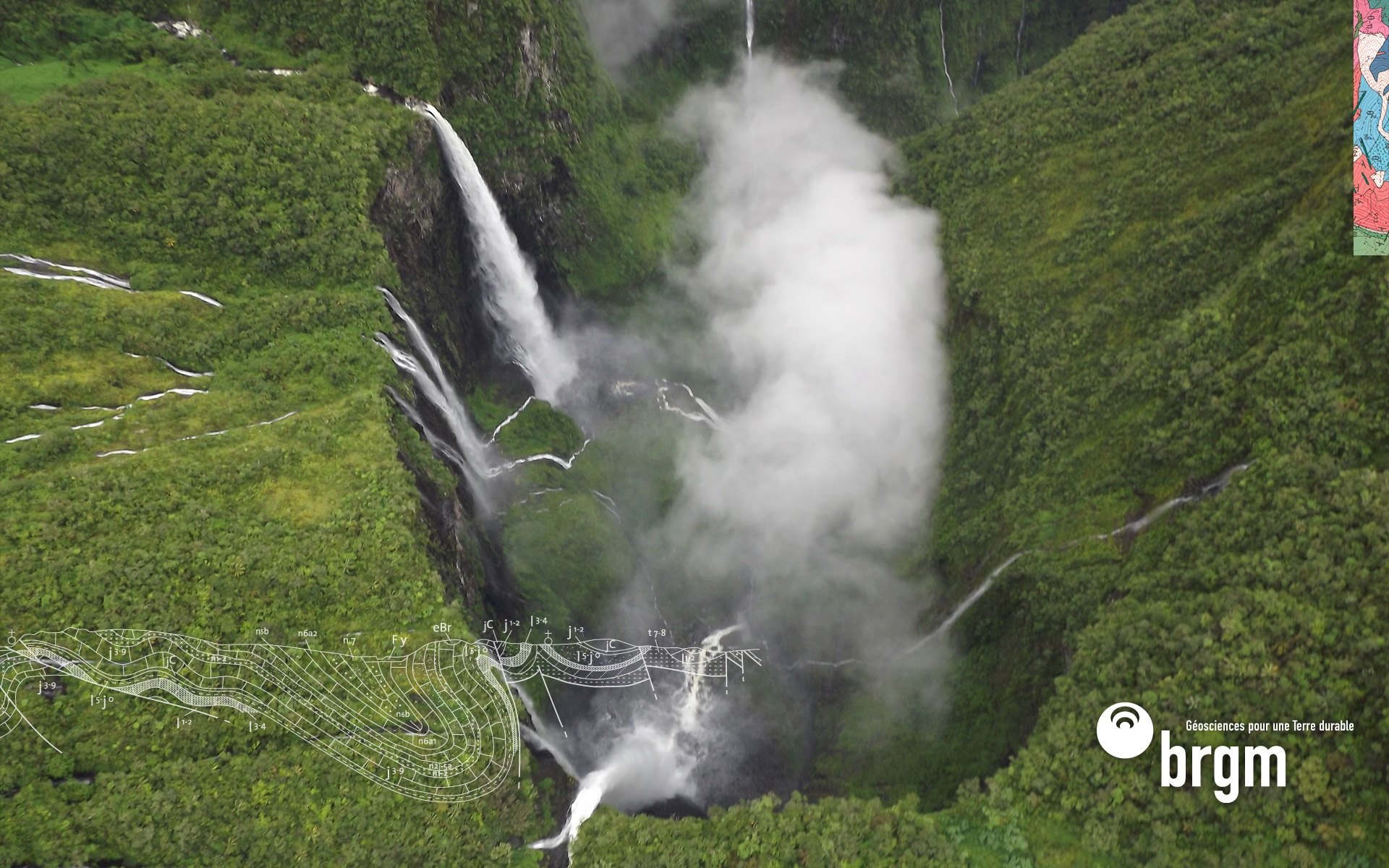 s.grellet@brgm.fr
Ninth Hydrology Domain Working Group Workshop